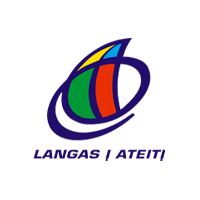 Rekomendacijos lektoriams2023 m.
Metodinės rekomendacijos MČTAU 2 val. trukmės kursų lektoriams
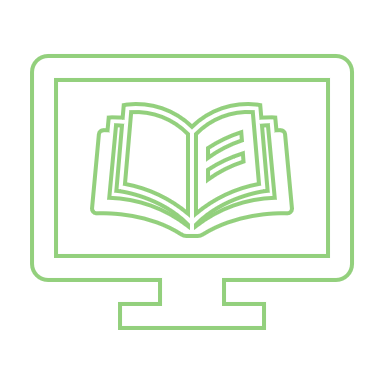 Temos ir tikslai
Temos
Planuokime laisvalaikį internetu (2023 m.)
Sumaniau apsipirkime ir atsiskaitykime internetu (2023 m.)
Viešosios paslaugos internetu kiekvienam (2023 m.)
Efektyvus laiko planavimas ir bendradarbiavimas internete (2023 m.)
Pažinkime daugiau savo išmaniojo įrenginio galimybių („Android“)
Skaitmeninė fotografija kiekvienam
Nuotolinio bendravimo ir mokymosi priemonės
Būkime saugūs internete

Tikslai
Sumaniau, saugiau ir smagiau naudotis skaitmeninių įrenginių galimybėmis
Sustiprinti bendravimą tarp skirtingų kartų
Andragogikos ypatumai
Andragogika – suaugusiųjų mokymas, būtina pasitelkti jų patirtį. 
Dalyviai turi nemažai dalyko patirties, tiek teigiamos, tiek neigiamos. 
Teorinių pagrindų greičiausiai turi nedaug.
Lektorius – patarėjas, ne autoritetas
Trumpai prisistatykite
Pakvieskite dalyvius prisistatyti ir susipažinti; kokia jų patirtis ir ko jie tikisi
Grupėje svarbu bendravimas, leisti pasireikšti norintiems. 
Visos nuomonės svarbios. 
Visi gali dalyvauti.
Nebūtina iškart žinoti atsakymus į visus klausimus!
Vyresnio amžiaus andragogikos ypatumai
Lankstumas. Prisitaikymas prie grupės ir atskirų dalyvių poreikių.
Individualus dėmesys.
Praktiniai užsiėmimai, padedantys geriau suprasti mokomąją medžiagą.
Diskusijos ir dalijimasis patirtimi bei nuomonėmis. 
Mokymasis iš patirties, atvejų nagrinėjimas.
Vaizdinės priemonės padeda suprasti sudėtingas sąvokas.
Bendradarbiavimas, projektiniai darbai ir grupiniai užsiėmimai.
Savarankiškas mokymasis savo tempu.
Dalyvių atsiliepimai ir vertinimas.
Motyvavimas: galimybė pasiekti savo asmeninius tikslus ir mokytis to, kas patinka. 
Rezultatų pripažinimas
Nuo ko pradėti?
Pasirengimas pamokai
Pamokos planas, 10 min. tikslumu
Priemonės – internetas, kompiuteris su projektoriumi, išmanusis įrenginys, paskyros (sau, demo, dalyviams ...), prisijungimai prie paskyrų
Skaidrės (jose viskas, ką sunku gyvai parodyti)
Veikiantys informacijos šaltiniai
Rekomenduojama: 1 demonstravimas, 1 vaizdo įrašas, 1 praktinis darbas arba testas.
Kur ir kada vyks užsiėmimas?
Informacija dalyviams
Informacija, kurią dalyviai turi žinoti
Kas bus po mokymų?
Ką rekomenduojate mokytis toliau?
Kur kreiptis su klausimais?
Kaip gauti medžiagą, nuorodas, skaidres?
Ar bus kokie nors dalyvio pažymėjimai?
Pasidomėkite tuo prieš pamoką!
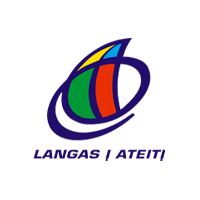 Planuokime laisvalaikį internetu
2 val. programa
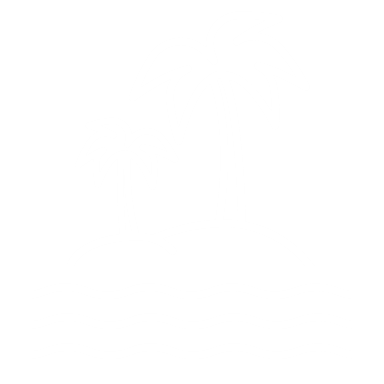 Dalyko ypatumai
Labai plati tema, apimanti vietinių ir tarptautinių kelionių planavimą (viešosios paskirties transportas, bilietų įsigijimas, viešbučių užsakymas, maršrutai, orai ir pan.), taip pat renginių informaciją, ir net filmus ir muziką internetu.
Dėstytojas gali rinktis, kurios potemės jam artimiausios, taip pat praleisti dalyviams neaktualius dalykus.
Dalyviai turi labai įvairios patirties ir gali ja pasidalyti.
Daugumą paslaugų galima pademonstruoti ir mokytis neprisijungus, anonimiškai.
Demonstruojamų paslaugų turinys kintantis ir neatkartojamas.
Puiki proga grupiniams, tiriamiesiems ir projektiniams mokymo metodams.
Rekomenduojamas pamokos planas
Įvadas (temos aktualumas, ko ir kaip mokytis, kita svarbi informacija). Susipažinimas. 5-10 min.
Kelionių Lietuvoje planavimas. 20-40 min.
Kelionės į kitas šalis. 20-40 min.
Laisvalaikio veiklos. 10-25 min.
Apibendrinimas. Kas toliau? Ko ir kur dar galima mokytis? 5-10 min.
Mokymosi apimtis: 2 val.
Kelionių Lietuvoje planavimas
E. žemėlapiai ir kelionės maršruto įvairioms transporto priemonėmis sudarymas (maps.google.com, openstreetmaps.org, maps.lt, stops.lt, Trafi, Navigator ir pan.)
kelionės planavimas ir bilietų (autobusų, traukinių) įsigijimas;
taksi užsakymas internetu;
orų prognozės.
Kelionės į kitas šalis
Skrydžių paieška ir bilietų įsigijimas;
viešbučio paieška, mokėjimo sąlygų įvertinimas ir užsisakymas;
vietinio viešojo transporto sistemos ištyrimas,
kelionės daiktų sąrašo sudarymas (programėlės);
automatiniai vertimai iš svetimų kalbų.
Laisvalaikio veiklos
bilietų į renginius paieška ir įsigijimas,
filmai internetu,
muzikos klausymas internetu,
kitos naudingos programėlės (sportinio krūvio skaičiavimas, augalų atpažinimas, dangaus stebėjimas, mėnulio fazių ir žuvų kibimo prognozės ir pan.).
Pratybos
Rekomenduojamos praktinės kelionių planavimo užduotys.
Suplanuoti kelionę iš mokymosi vietos iki turistinio objekto kitame mieste (geriau rinktis miestą, kitaip susidursite su „paskutinės mylios“ problema).
Suplanuoti kelionę iš mokymosi vietos iki žinomo turistinio objekto Paryžiuje, Romoje ar Berlyne (ar kitoje šalyje, kur gerai išvystytas viešasis transportas).
Atsižvelgiant į metų laiką ir orų prognozę, pasirinkti aplinkinius lankytinus objektus.
Užduotys geriau grupinės, savo planavimo rezultatus grupės gali pristatyti vienos kitoms.
Papildomi skaitiniai ir kt. mokymosi šaltiniai.
https://www.prisijungusi.lt/renginiai/norintiems-pagilinti-zinias/  - Planuokime laisvalaikį internetu
https://www.epilietis.eu/kursai/informacija-apie-aktyvu-laisvalaiki/  Pamokėlė „Informacija apie aktyvų laisvalaikį“
https://www.epilietis.eu/kursai/renginiu-informacija-ir-bilietai-i-renginius/ Pamokėlė „Renginių informacija ir bilietai į renginius“
https://www.epilietis.eu/kursai/kelioniu-planavimas/ Pamokėlė „Kelionių planavimas“
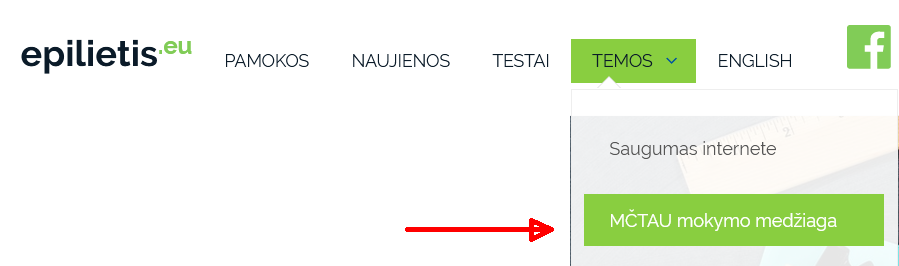 https://www.epilietis.eu/mctau-mokymo-medziaga/
Sumaniau apsipirkime ir atsiskaitykime internetu
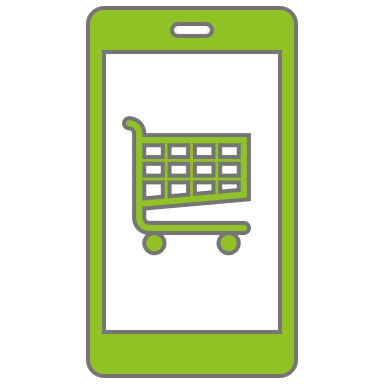 Metodinės rekomendacijos 2 val. trukmės kursų lektoriams
Dalyko ypatumai
Dalyviai dažniausiai jau turi savo patirties, kaip naudotis šiomis paslaugomis, tačiau nerimauja dėl saugumo ir prekybos patikimumo.
Labai plati tema, apimanti visą e. prekybos įvairovę, todėl dėstytojas gali nagrinėti tik jam ir dalyviams aktualius pavyzdžius.
Dėl paslaugų ir atsiskaitymų įvairovės sudėtinga demonstruoti bendrąsias galimybes, nepaskęstant techninėse smulkmenose. 
Labai svarbu pabrėžti akivaizdų ir patrauklų rezultatą. 
Geriausia pasirengti skaidres, nes dalis paslaugų veikia tik asmeniškai prisijungus.
Naudokite „Youtube“ įrašus apie pirkimą, atsiskaitymus, „SmartID“ – jų daug.
Tikslas – ne tiek išmokyti, kiek padrąsinti bei sudominti galimybėmis.
Rekomenduojamas pamokos planas
Įvadas (temos aktualumas, ko ir kaip mokytis, kita svarbi informacija). Susipažinimas. 5-10 min.,
prekių ir paslaugų įsigijimas bei pardavimas internetu (tam tikros svetainės ir pavyzdžiai, 15-20 min.), 
kainų palyginimas (10-15 min.), 
vartotojų teisės, prekių gražinimas ir pinigų atgavimas (10-15 min.), 
elektroninės atsiskaitymo priemonės (10-15 min.),
kaip parduoti nereikalingus daiktus: skelbimo kūrimas ir paskelbimas (10-20 min.),
prekyba specialiose socialinių tinklų grupėse (10-15 min.),
e. bankininkystės praktiniai taikymai (mokėjimai ir prisijungimas prie e. valdžios paslaugų, 10-15 min.),
prisijungimo prie internetinės bankininkystės būdai (10 min.).
Apibendrinimas. Kas toliau? Ko ir kur dar galima mokytis? 5-10 min.
Mokymosi apimtis: 2 val.
•	Pirkimas internetu
E. parduotuvės, prekyvietės, - kaip tai veikia, kokios garantijos, pristatymo ir apmokėjimo būdai. 
Kaip išsirinkti ir apmokėti pirkinius.
Kainų palyginimo svetainės.
Vartotojų teisės, prekių ir pinigų grąžinimas.
Jūsų asmeninė patirtis ir patarimai!
Pardavimas internetu
Kur ir kaip galima parduoti nereikalingus daiktus.
Kaip parašyti veiksmingą skelbimą, neatskleidžiant per daug asmeninės informacijos.
Prekyba socialiniuose tinkluose, tam tikrose grupėse.
Mokesčių klausimai (asmeninių daiktų pardavimas neapmokestinamas, bet yra išimčių registruojamam turtui).
Jūsų asmeninė patirtis ir patarimai!
Atsiskaitymai internetu
Populiarūs atsiskaitymo būdai internetu: e. bankininkystė, banko kortelė, elektroninių mokėjimų paslaugos (PayPal ir pan.).
Saugumo klausimai (saugu, laikantis bent svarbiausių saugumo taisyklių).
E. bankininkystės pagrindai (demonstravimui - https://www.prisijungusi.lt/savarankiskas-mokymasis/demonstracinis-interneto-bankas-1/) 
Prisijungimo būdai. Iš kur gauti, kaip naudoti. Trumpai apie „SmartID“.
Pratybos
Kainų palyginimas svetainėje kainos24.lt
Norimos prekės išsirinkimas, įdėjimas į krepšelį, apmokėjimo būdo pasirinkimas kurioje nors prekyvietėje ar prekybos tinkle (asmens ir banko kortelių duomenų neįvesti!)
Pažintis su e. bankininkyste (https://www.prisijungusi.lt/savarankiskas-mokymasis/demonstracinis-interneto-bankas-1/) – pageidaujant dalyviams.
Papildomi skaitiniai ir kt. mokymosi šaltiniai.
https://www.prisijungusi.lt/renginiai/norintiems-pagilinti-zinias/  - Sumaniau apsipirkime ir atsiskaitykime internetu
https://www.prisijungusi.lt/savarankiskas-mokymasis/demonstracinis-interneto-bankas-1/ Demonstracinis interneto bankas
https://www.prisijungusi.lt/savarankiskas-mokymasis/apsipirkite-internetu-greitai-ir-saugiai/ Pamokėlė „Apsipirkite internetu greitai ir saugiai“
https://www.prisijungusi.lt/savarankiskas-mokymasis/internetine-bankininkyste-swedbank/ Pamokėlė „Internetinė bankininkystė (Swedbank)“
https://www.prisijungusi.lt/savarankiskas-mokymasis/internetine-bankininkyste-luminor-dnb/Pamokėlė „Internetinė bankininkystė (Luminor)“
https://www.prisijungusi.lt/savarankiskas-mokymasis/pirkite-pigiau-internetu/ Pamokėlė „Pirkite pigiau internetu“
Viešosios paslaugos internetu kiekvienam
Trukmė 2 val.
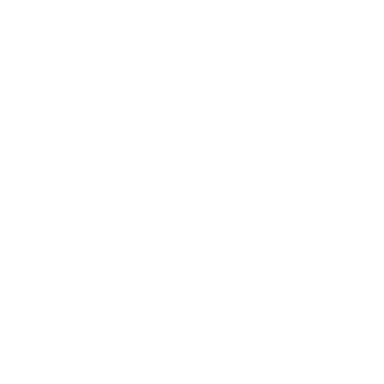 Dalyko ypatumai
Dalyviai moka naudotis kai kuriomis e. valdžios paslaugomis, tačiau nežino jų įvairovės. 
Kai kurios e. paslaugos pasikeitę, ir nebeatitinka mokomųjų filmų ar medžiagos („E. sveikata“, pajamų deklaravimo vedlys ir pan.).
Beveik visos e. valdžios paslaugos teikiamos tik asmeniškai prisijungus, todėl jų demonstravimui teks pasirengti skaidres.
Labai svarbu parodyti akivaizdų ir suprantamą rezultatą (vėlgi, tik skaidrėse!).
Pratybų užduotys – daugiausia paslaugų naršymas, dalijimasis patirtimi, atvejų aptarimas, bet galima surengti viktoriną e. valdžios paslaugų temomis.
Tikslas – informuoti apie e. paslaugų pasiūlą ir įvairovę.
Rekomenduojamas pamokos planas
Įvadas (temos aktualumas, ko ir kaip mokytis, kita svarbi informacija). Susipažinimas. 5-10 min.
e. valdžios vartų svetainė – kokios paslaugos teikiamos ir kaip prisijungti (5-10 min.),
susirašinėjimas su valdžios įstaigomis (e. pristatymo informacinė sistema), e. dokumentų pasirašymo ir tikrinimo sistema (10-20 min.),
savivaldybės e. paslaugos, gyvenamosios vietos deklaravimas, pažymų gavimas (10-20 min.),
„E. sveikatos“ apžvalga, Ligonių kasų paslaugos (10-20 min.),
transporto registravimo paslaugos internete („Regitra“), 5-15 min.,
„Sodros“ paslaugos internete (5-15 min.),
pranešimai policijai, kitos teisinės paslaugos (10-15 min.),
VMI paslaugos – deklaravimas, verslo liudijimai ir IDV pažymos (10-20 min.).
Apibendrinimas. Kas toliau? Ko ir kur dar galima mokytis? 5-10 min.
Mokymosi trukmė: 2 val.
•	Dokumentų pristatymo ir    pasirašymo sistema
Susirašinėjimas su valdžios įstaigomis (e. pristatymo sistema)
E. dokumentų pasirašymo ir tikrinimo sistema 
Trumpai apie e. parašą asmens tapatybės kortelėse
Kaip naudotis

(Sudėtinga parengti kompiuterį e. parašui, reikia kortelių skaitytuvo. Jei nesuveikia, visada bandyti su kitu USB lizdu.)
Savivaldybės e. paslaugos
Gyvenamosios vietos deklaravimas
Įvairių pažymų gavimas
Kompensacijų prašymas
Atliekų tvarkymo paslaugos

Šių paslaugų ieškoti tiek savivaldybės, tiek e. valdžios svetainėse.
E. sveikata, Sodros ir VLK paslaugos
„E. sveikatos“ apžvalga
Ligonių kasų paslaugos
„Sodros“ paslaugos internete
Teisinės ir registravimo paslaugos
Transporto registravimo paslaugos internete („Regitra“)
Pranešimai policijai
Teismų paslaugos
VMI paslaugos
Pajamų deklaravimas
Verslo liudijimai ir IDV pažymos
Žemės mokestis
Ir kt.
Pratybos
Praktinė užduotis
Ištirti, kokios e. paslaugos gyventojams siūlomos e. valdžios ir savo savivaldybės svetainėse
ARBA
Viktorina „E. valdžios paslaugos“
 https://www.prisijungusi.lt/savarankiskas-mokymasis/e-valdzios-paslaugos-viktorina/ 
Dalyviai paskirstomi į 2-3 grupes, laimi atsakę teisingai daugiausia klausimų.
Rekomenduojami šaltiniai
https://www.prisijungusi.lt/renginiai/norintiems-pagilinti-zinias/  - Viešosios paslaugos internetu kiekvienam
https://www.prisijungusi.lt/savarankiskas-mokymasis/e-valdzios-paslaugos-viktorina/ Viktorina „E. valdžios paslaugos“
https://www.prisijungusi.lt/savarankiskas-mokymasis/jusu-patogumui-elektronines-sveikatos-sistema/ Pamokėlė „Jūsų patogumui – elektroninės sveikatos sistema“
https://www.prisijungusi.lt/savarankiskas-mokymasis/sodros-paslaugos/ Pamokėlė „Sodros“ paslaugos“
https://www.prisijungusi.lt/savarankiskas-mokymasis/e-valdzia-ir-viesosios-paslaugos/ Pamokėlė „E. valdžia ir viešosios paslaugos“
https://www.prisijungusi.lt/savarankiskas-mokymasis/teisines-paslaugos-ir-informacija/ Pamokėlė „Teisinės paslaugos ir informacija“
https://www.prisijungusi.lt/savarankiskas-mokymasis/gyvenamosios-vietos-deklaravimas/ Pamokėlė „Gyvenamosios vietos deklaravimas“
Efektyvus laiko planavimas ir bendradarbiavimas internete
2 val. kursas
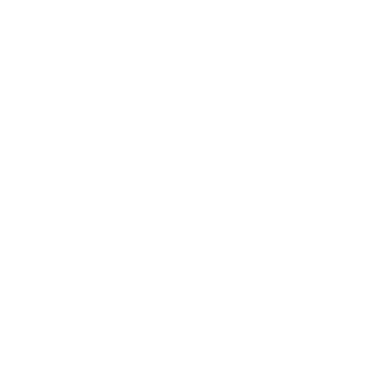 Dalyko ypatumai
Demonstruojamos paslaugos, prie kurių reikia asmeniškai prisijungti, todėl reikia 
dalyviams sukurti bandomuosius prisijungimus prie kiekvienos paslaugos arba prašyti, kad turėtų savo Google prisijungimus,
parengti skaidres.
Yra nemažai mokomųjų įrašų internete, tačiau juose sąsaja anglų k.
Prieš mokymą verta parengti dokumentų, įvykių, kalendorių pavyzdžių, kad nereiktų jų kurti vietoje.
Dalyviams įdomu būtų sužinoti, kaip Onenote ar NeverNote sukurti struktūrą geneologinei informacijai tirti ir rinkti.
Praktines užduotis geriau daryti grupines, tada mažiau reikės prisijungimų.
Rekomenduojamas pamokos planas
Įvadas (temos aktualumas, ko ir kaip mokytis, kita svarbi informacija). Susipažinimas. 5-10 min.
E. kalendoriai ir laiko planavimas (įvykiai, užduotys, susitikimai, jų bendrinimas su kitais, 15-20 min.),
dokumentų rengimas internete („Google dokumentai“): kūrimas, taisymas, bendrinimas (15-20 min.),
susitikimų planavimas internete („Doodle“, 10-15 min.),
debesijos saugyklos („Dropbox“, „OneDrive“, „Google diskas“ ir pan.) informacijai laikyti ir ja keistis (10-20 min.);
internetinės užrašinės („Evernote“, „Nevernote“, „OneNote“ pavyzdžiu, 10-20 min.).
praktinė užduotis: internetinio dokumento rengimas ir bendrinimas (20-25 min.).
Apibendrinimas. Kas toliau? Ko ir kur dar galima mokytis? 5-10 min.
Mokymosi trukmė: 2 val.
Laiko ir įvykių planavimas
E. kalendoriai ir laiko planavimas:
įvykiai, 
užduotys, 
susitikimai, 
jų bendrinimas su kitais
susitikimų planavimas internete („Doodle“)
Bendro darbo priemonės
Pažintis su kolektyvinio darbo priemonėmis (Google dokumentai)
Dokumentų laikymas bei dalijimasis debesyse (OneDrive, Dropbox, Google diskas)
Informacijos rinkimo bei tvarkymo priemonės (OneNote, Nevernote ir pan.)
Rekomenduojamos praktinės užduotys
Lektorius iš anksto parengia ir bendrina kelis dokumentus (nuorodas galima išsiųsti e. paštu arba trumpam paskelbti internete). Dalyviai juos peržiūri, taiso, mokosi bendrinti (priskirti prieigos teises).
Dalyviai mokosi pridėti nurodytą įvykį savo kalendoriuose.
Papildomi skaitiniai ir kt. mokymosi šaltiniai.
https://www.prisijungusi.lt/renginiai/norintiems-pagilinti-zinias/  - Dokumentų kūrimas internete ir dalijimasis su kitais
https://www.prisijungusi.lt/renginiai/norintiems-pagilinti-zinias/  Efektyvus laiko planavimas ir bendravimas
Ačiū. Klausimai?
merkys@langasiateiti.lt